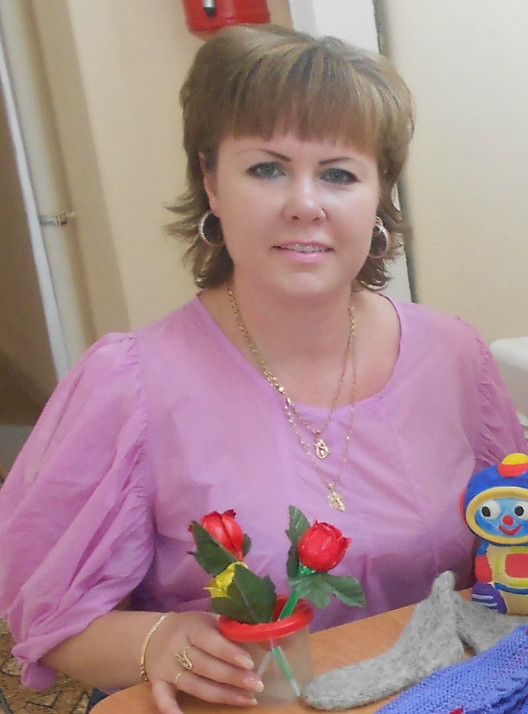 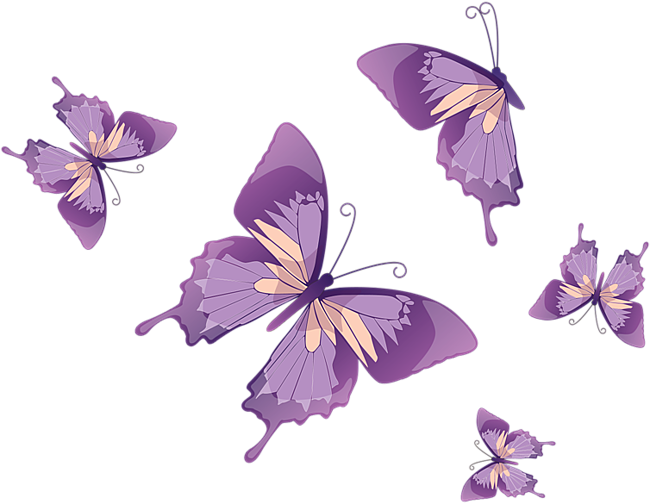 ИсаеваСветланаВалерьевна
ГБОУ гимназия №1
СП «Детский сад»Ладушки»
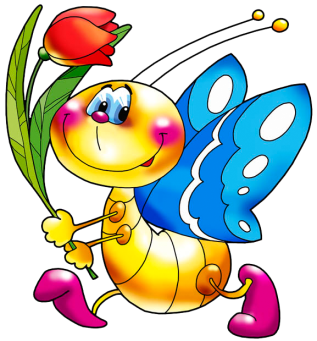 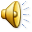 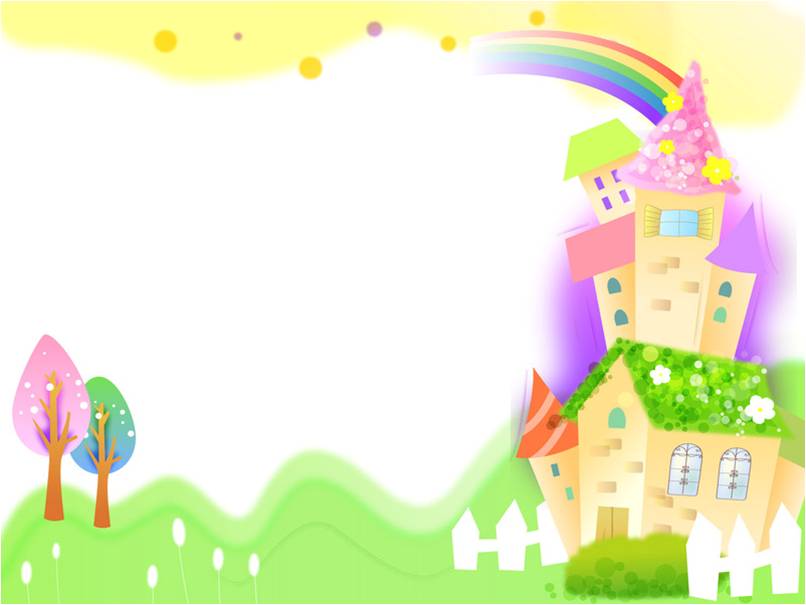 Вот она наша дружная семья
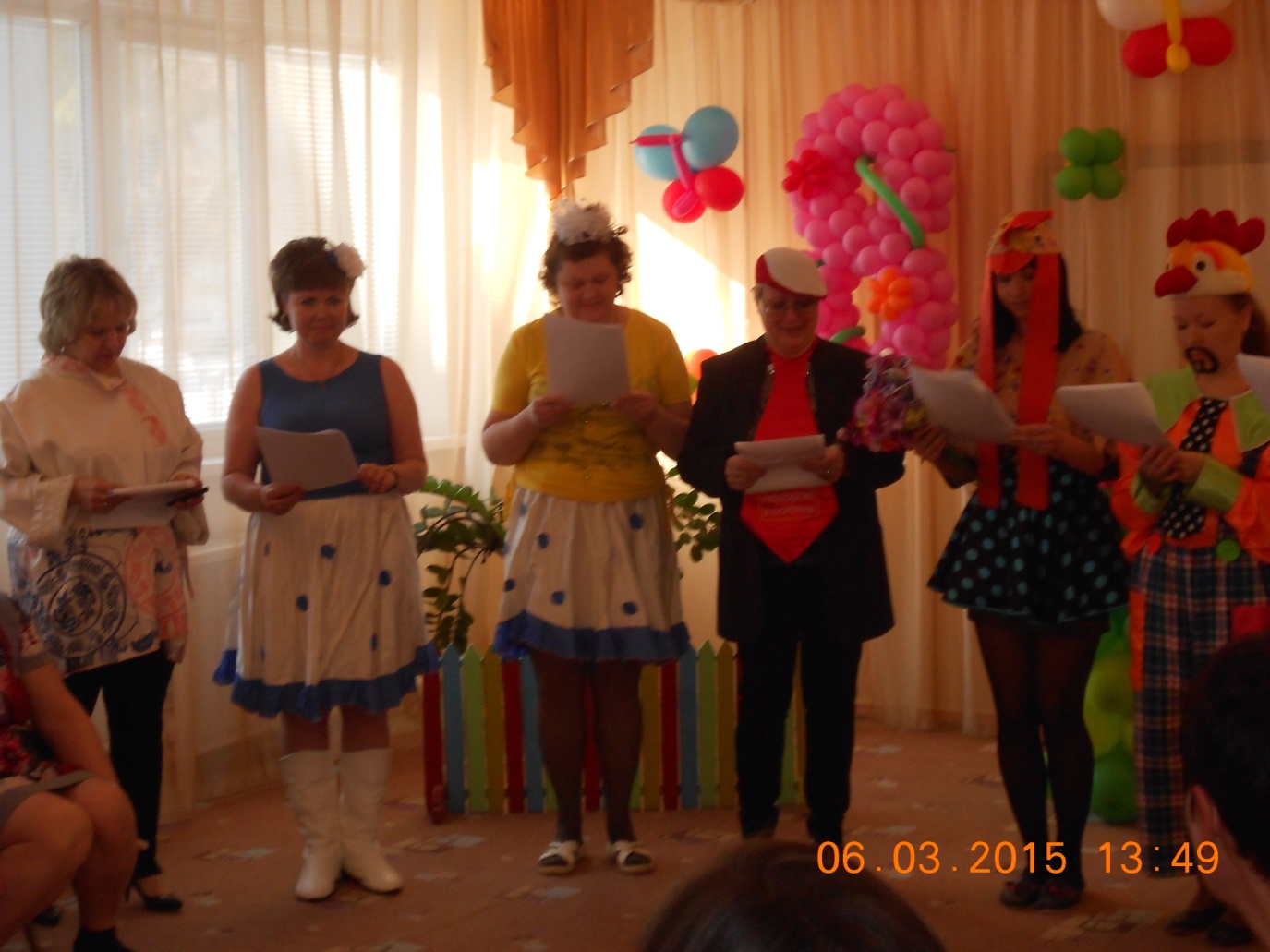 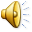 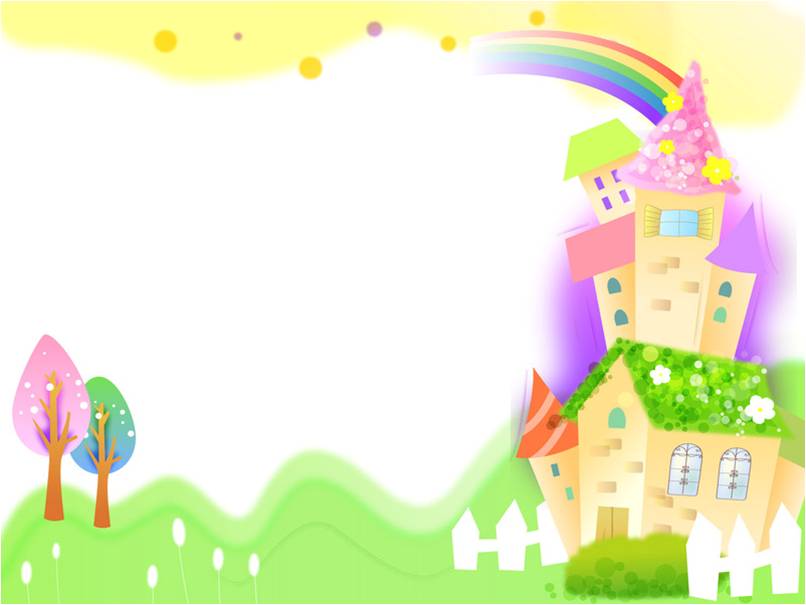 «Детей должны воспитывать люди, которыепо природе своей тяготеют к этому делу,требующему великой любви к ребятишкам,великого терпения и чуткой осторожностив обращении с будущими строителями нового мира».					М.Горький
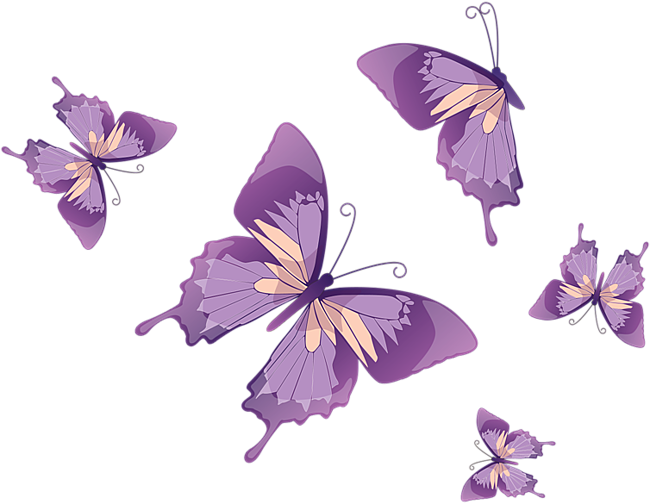 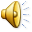 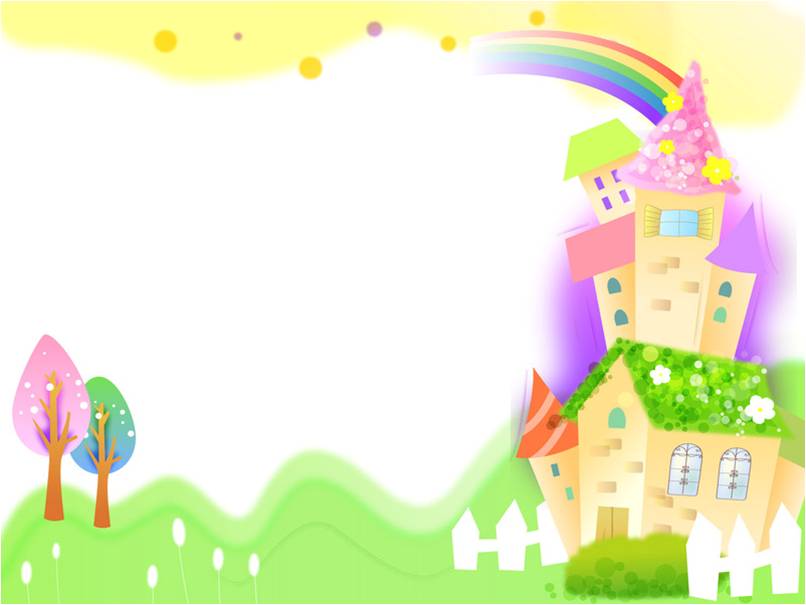 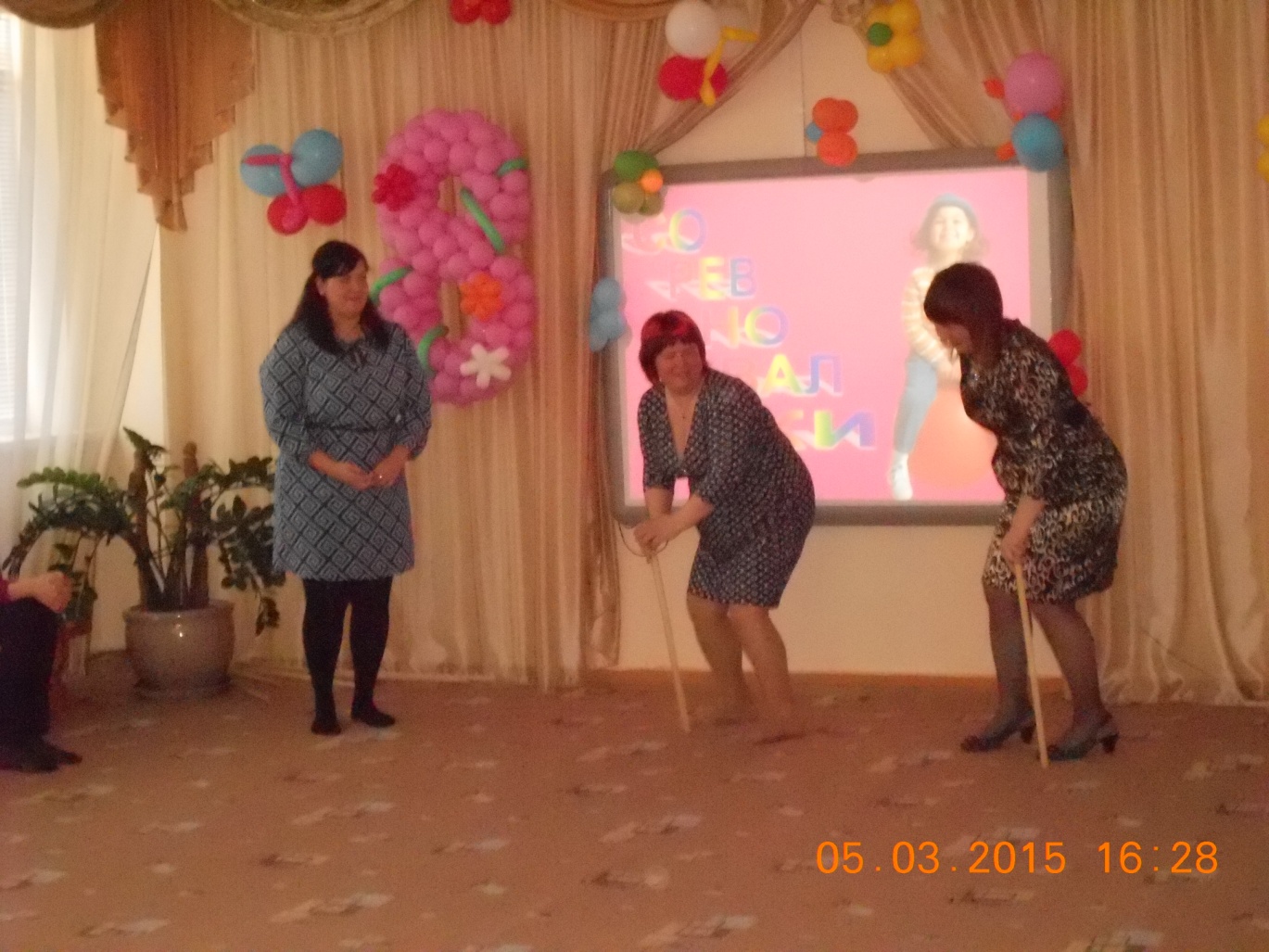 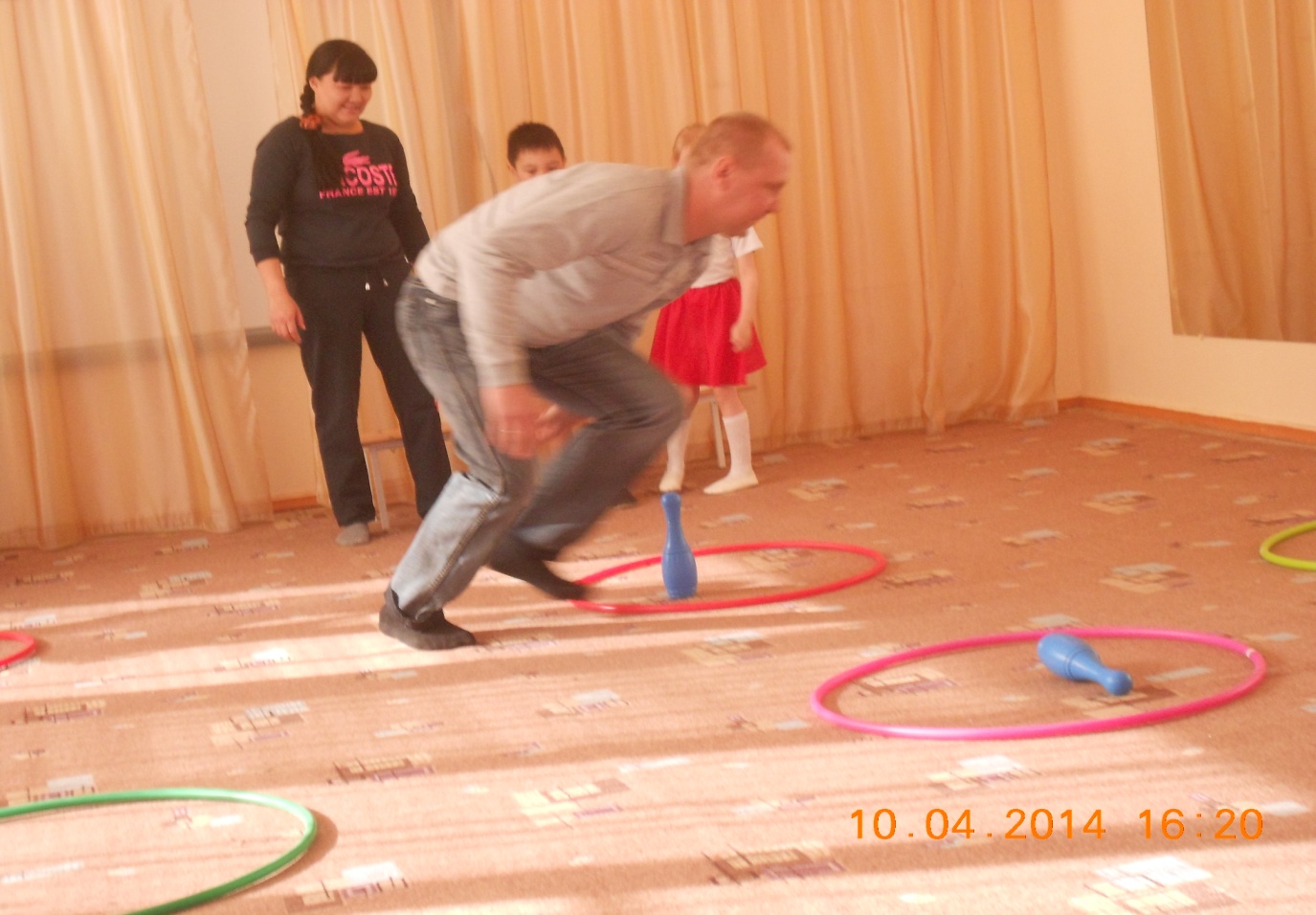 «Весёлые старты»
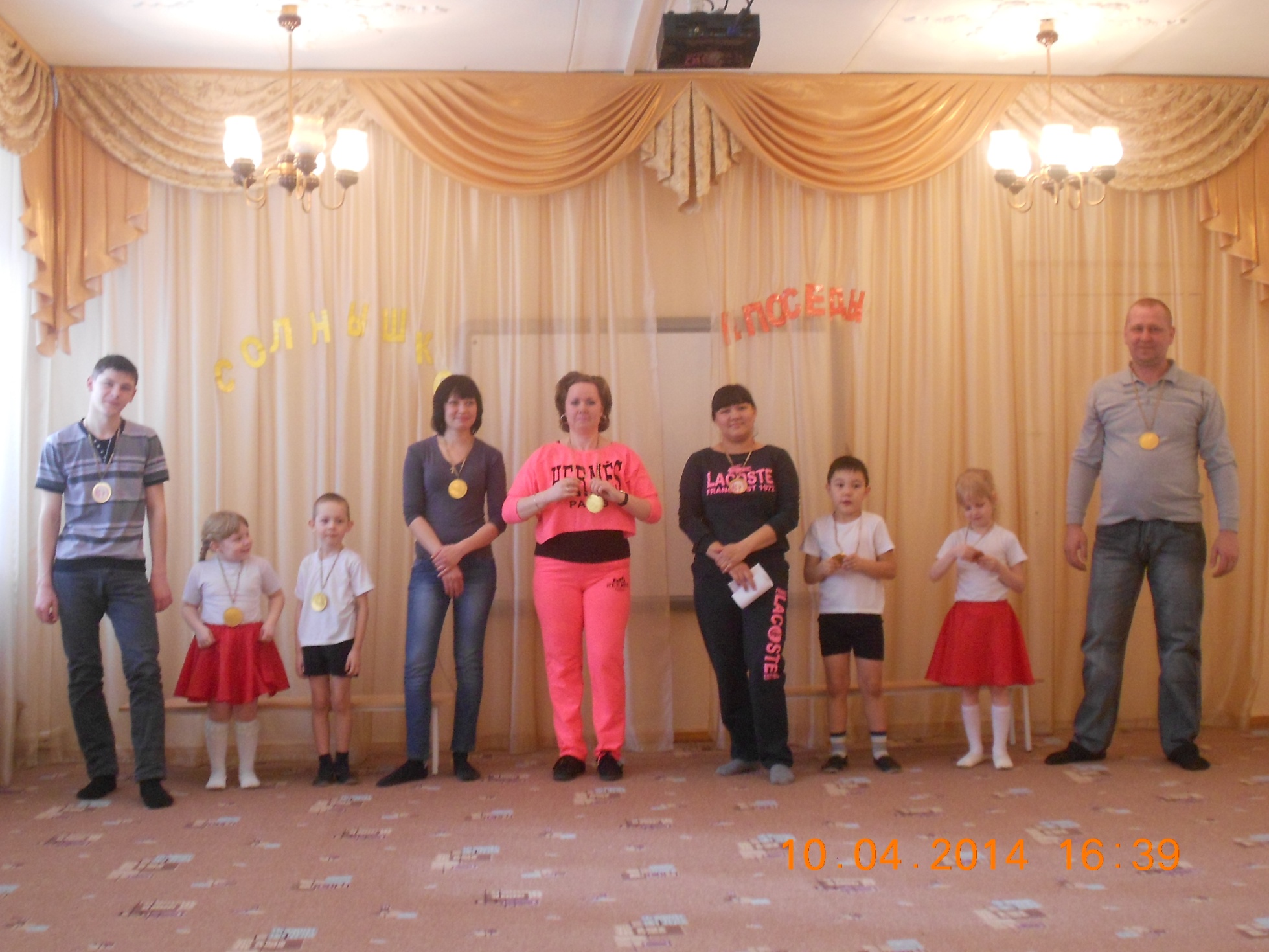 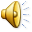 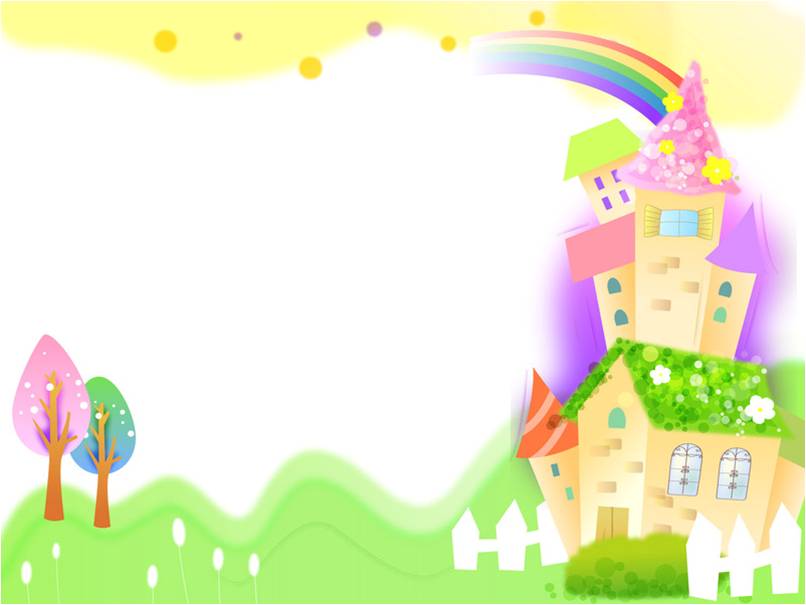 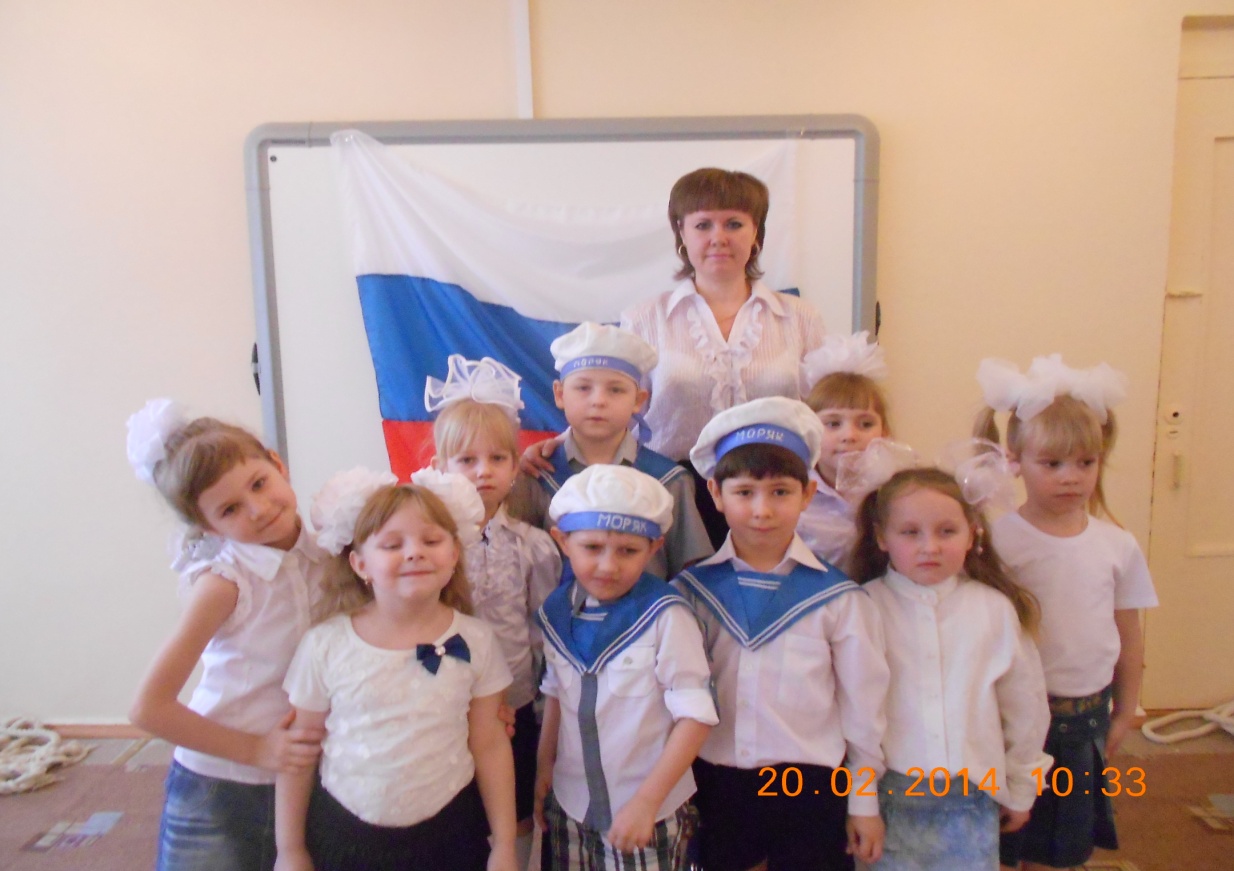 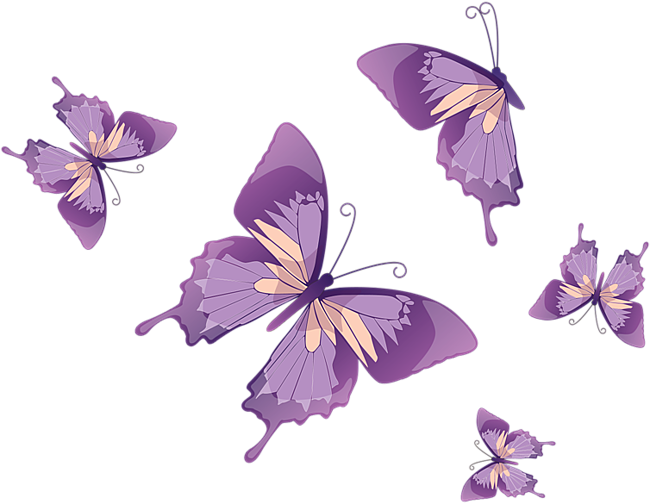 Дети – цветы жизни
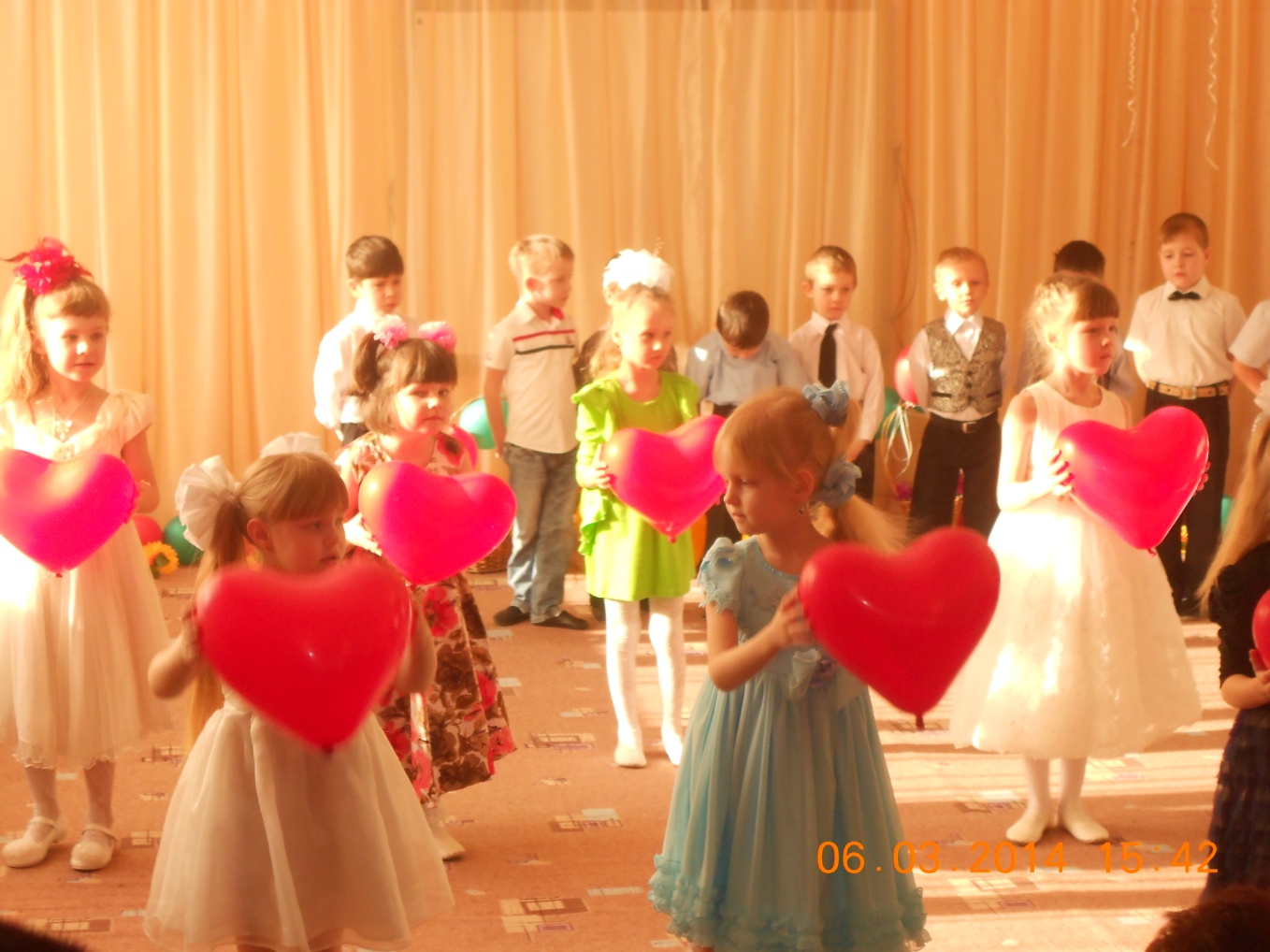 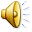 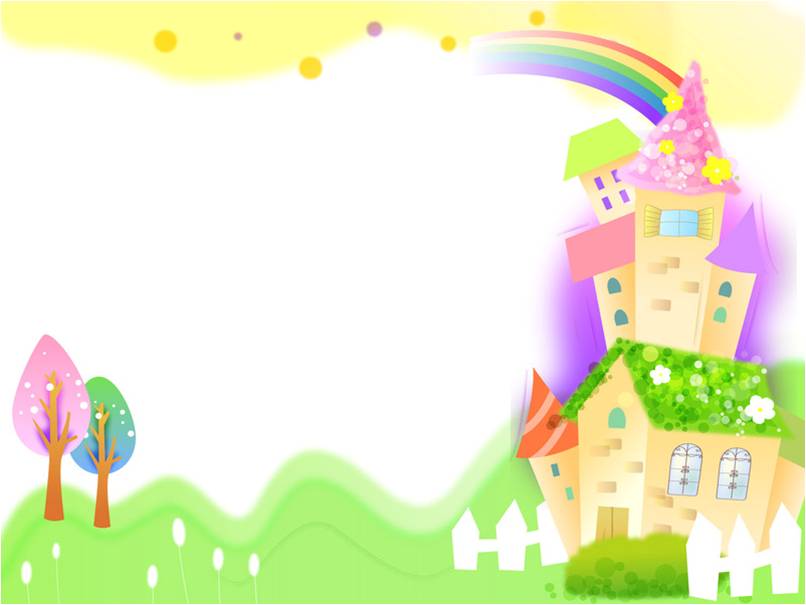 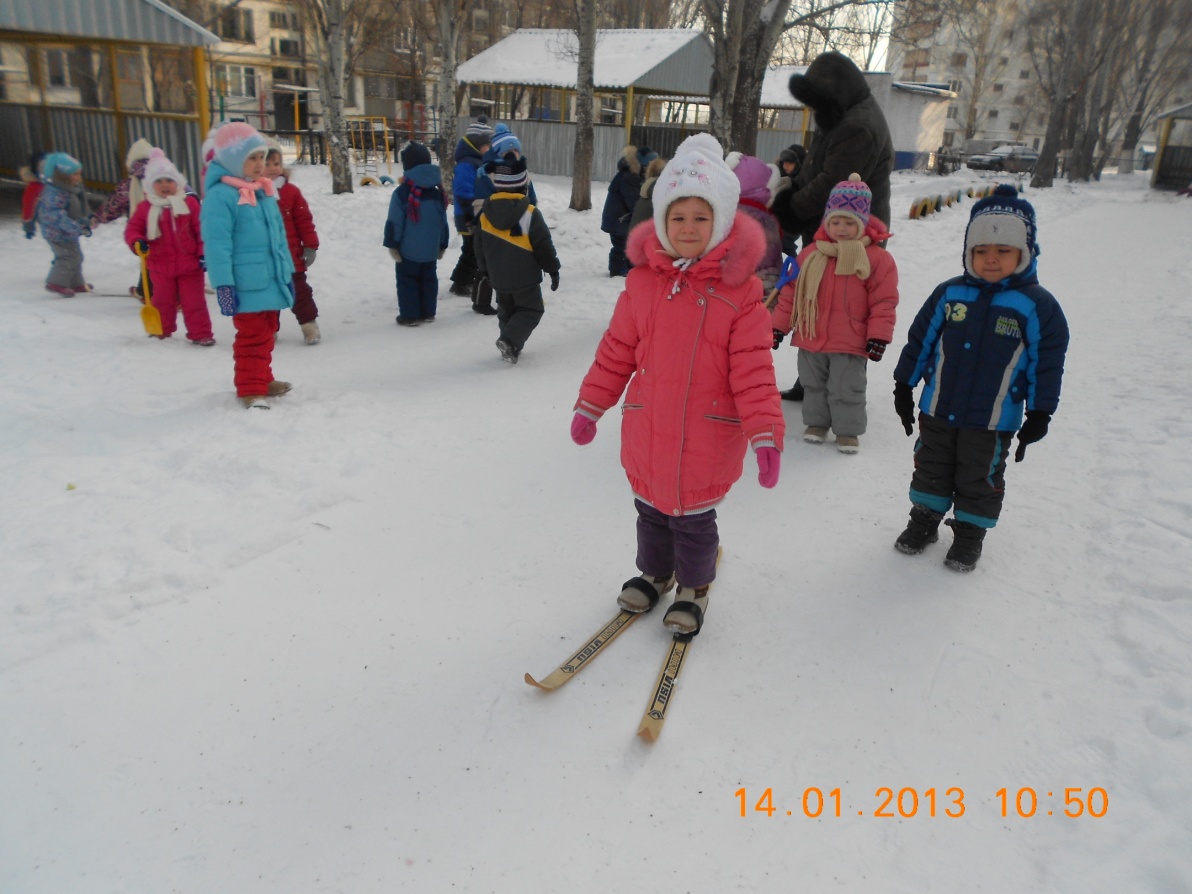 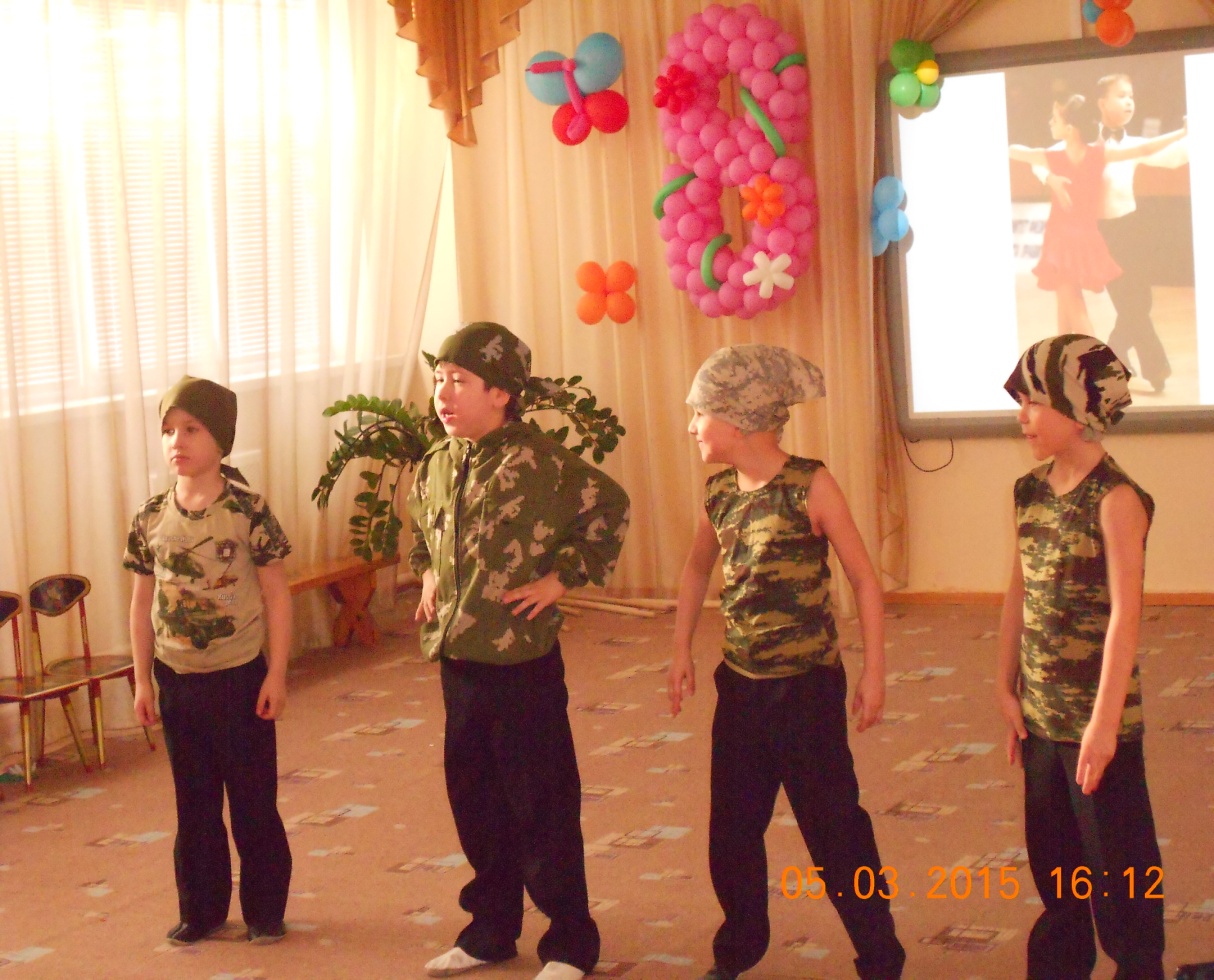 Воспитатель милый самый,Помогает нам и учит.Мне она почти как мама.И детсад наш самый лучший!
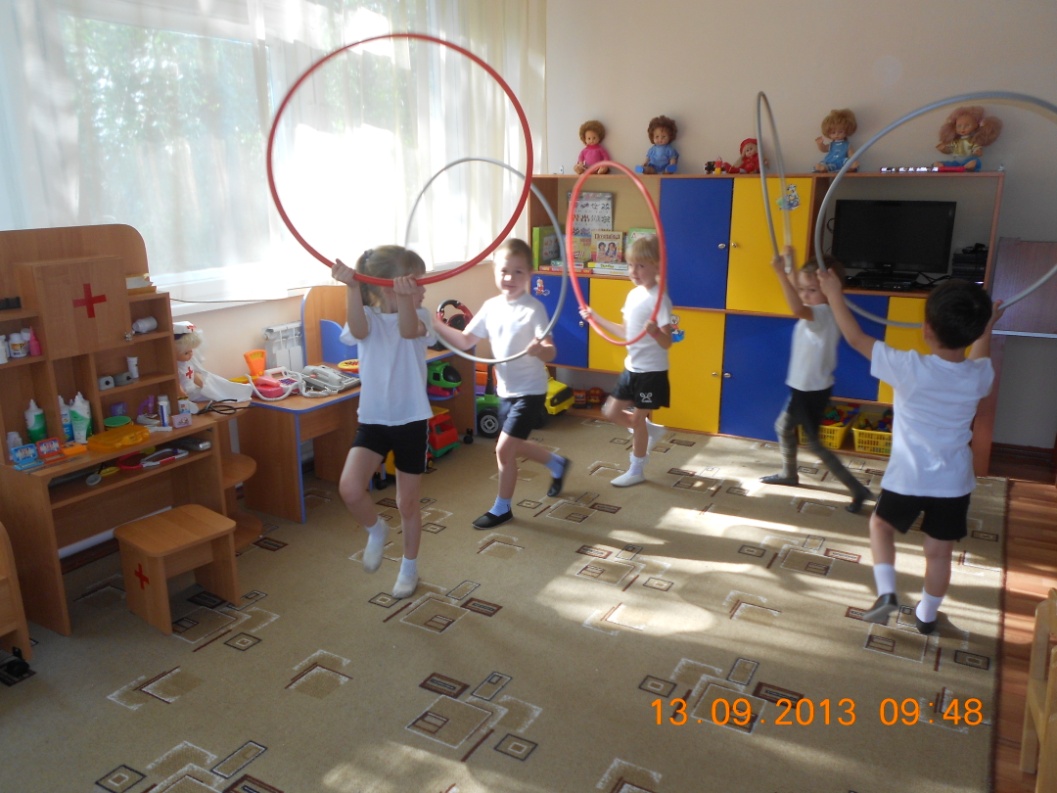 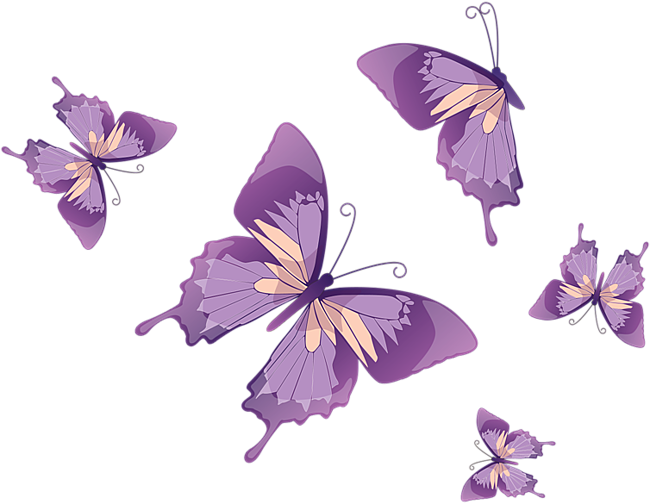 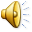 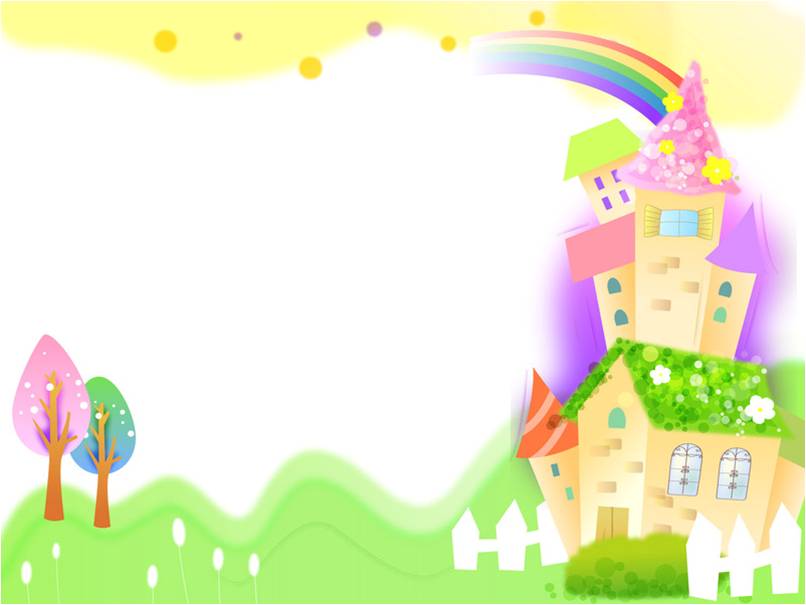 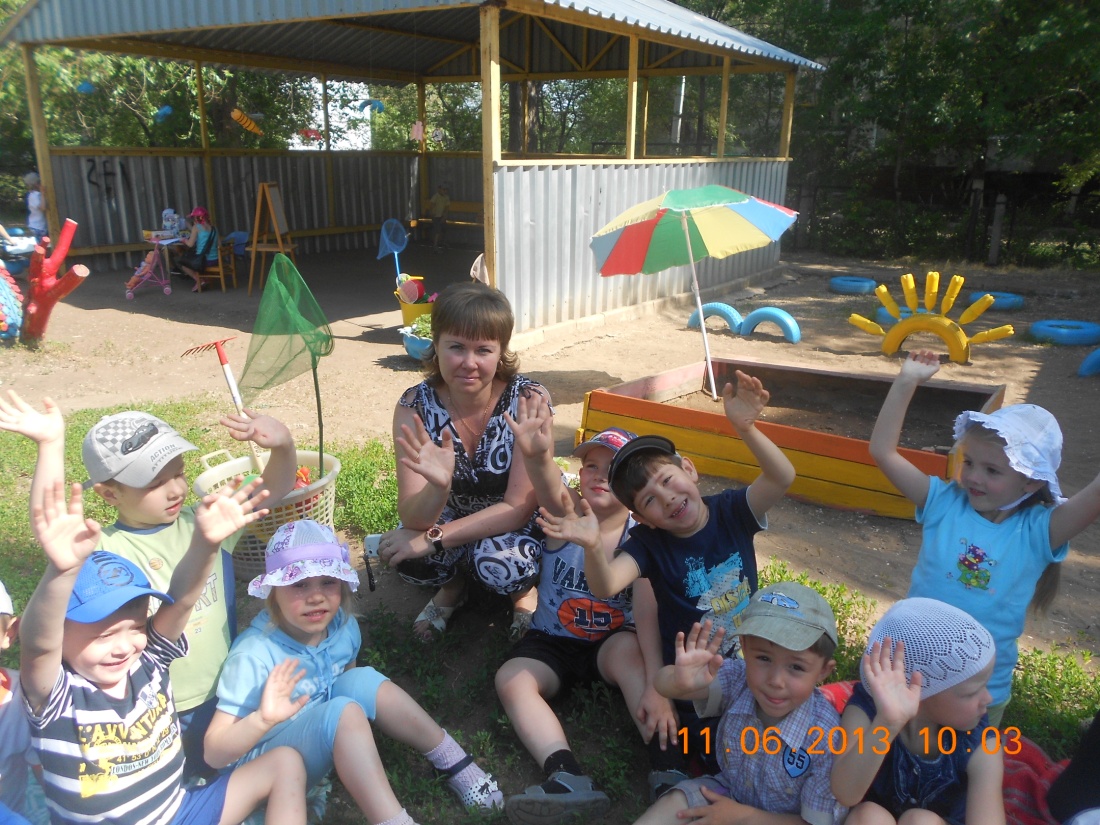 Частичка души и сердца
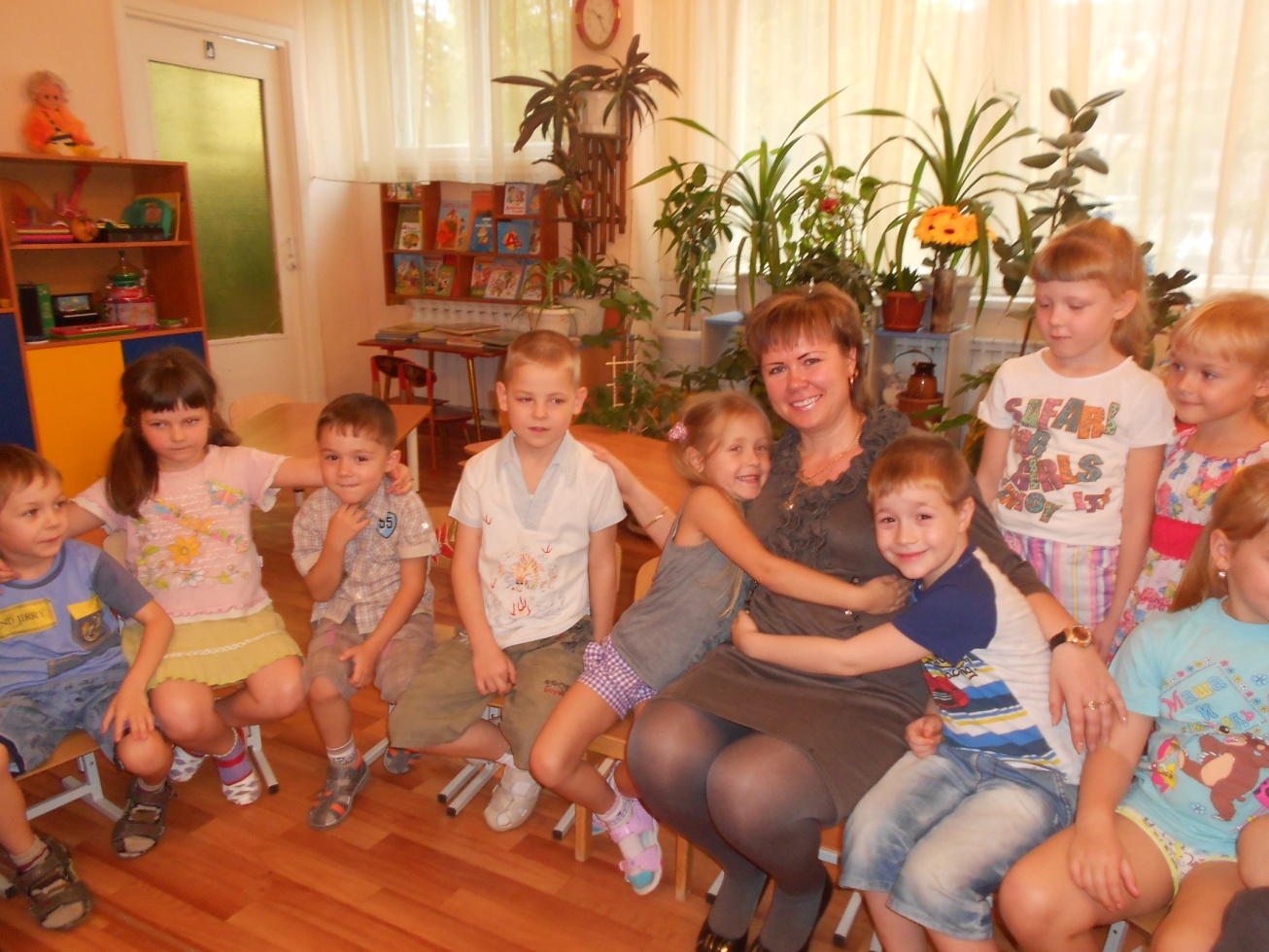 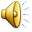 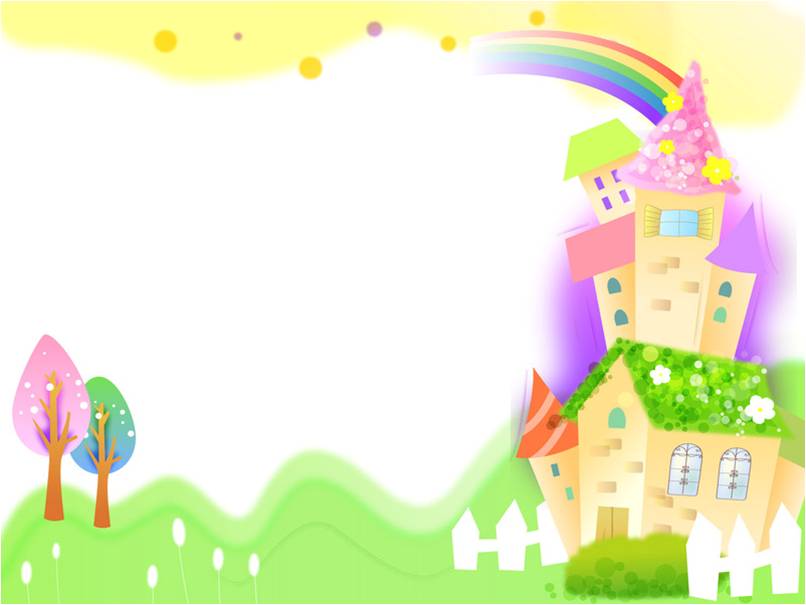 Воспитатель года 2014
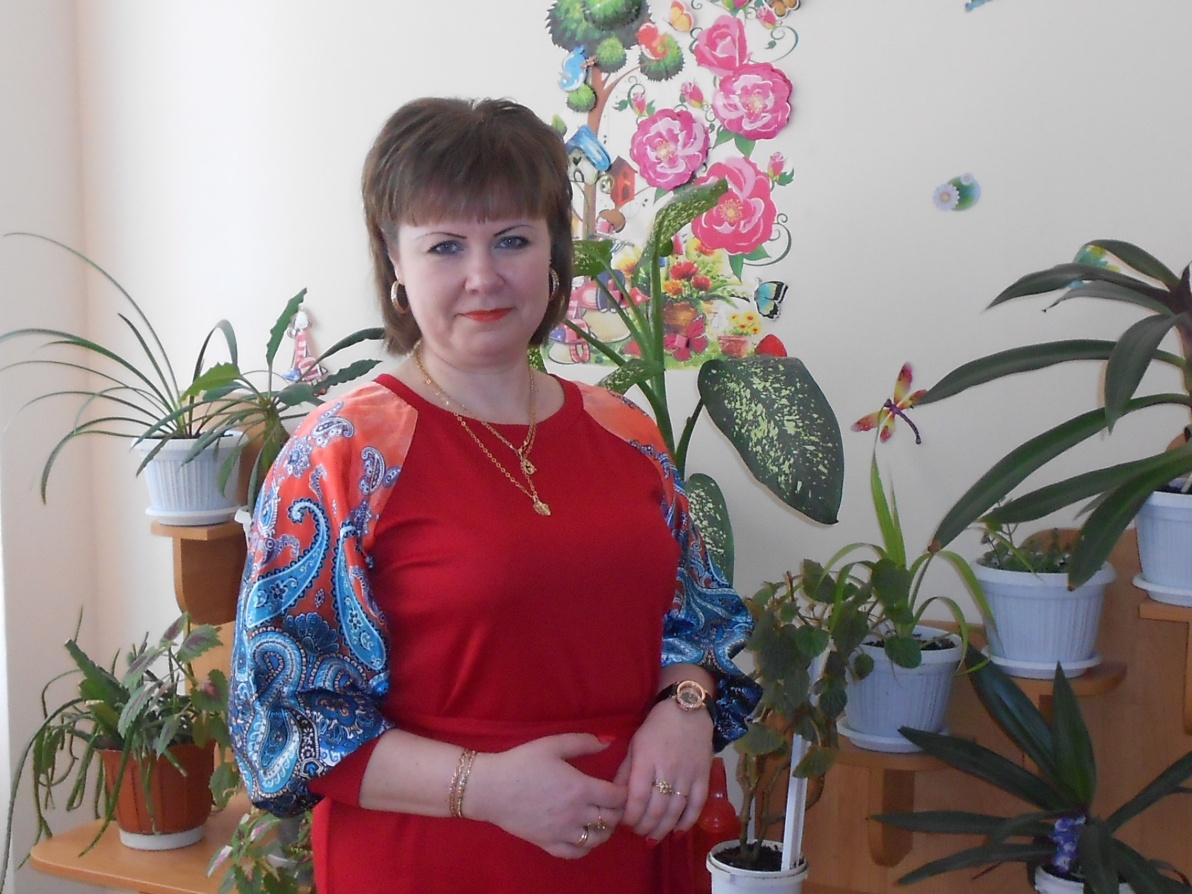 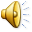 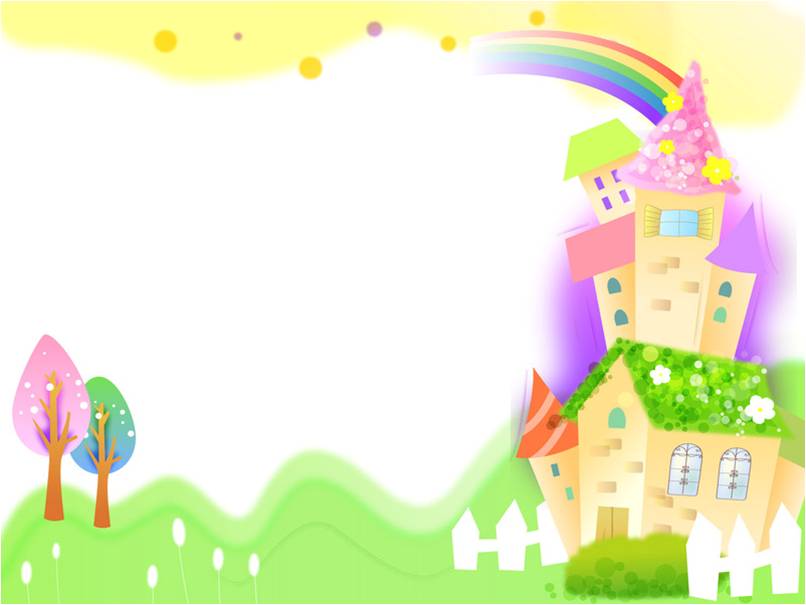 Вы спросите, для чего мне это нужно? Я отвечу просто - чтобы быть счастливой!
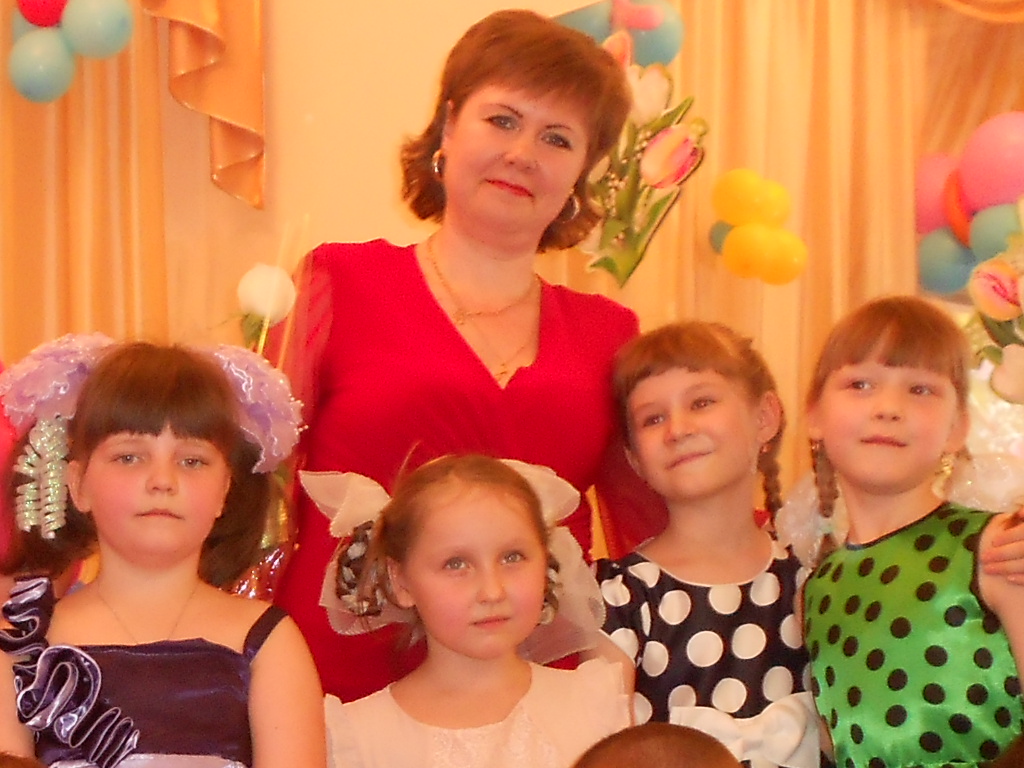 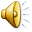 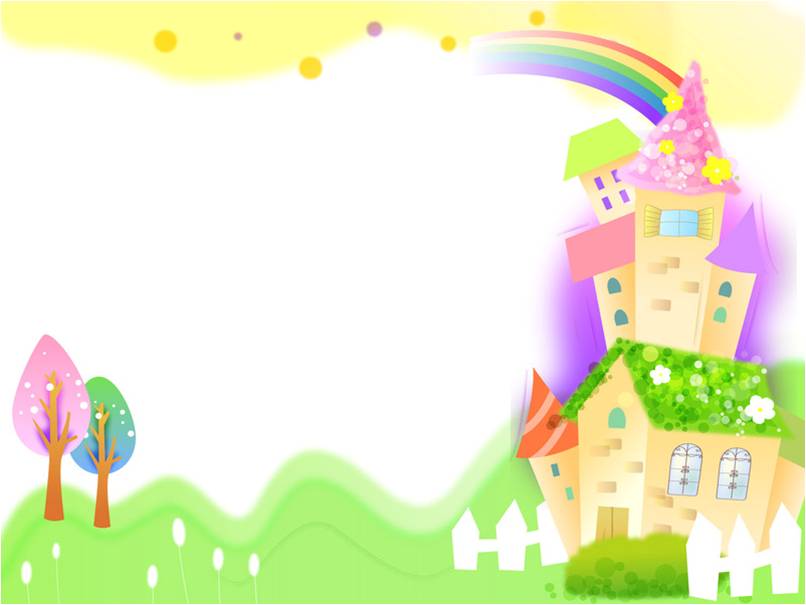 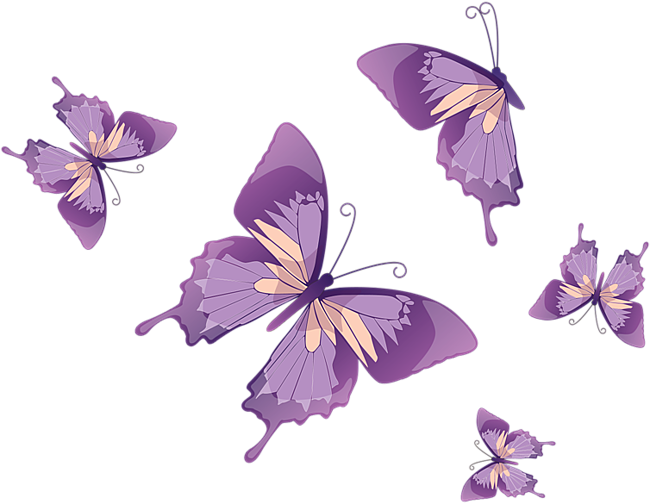 ...Я буду работать в кузнице,Но не там, где железо и молот,Возьму я себе в союзницыНежную, светлую молодость.Предметы моей романтикиНа солнышке ласково жмурятся,Носят на маковке бантики,Парами ходят по улице.Их, беззащитных, маленьких,Я в светлую жизнь поведуИ будут завидовать многиеВоспитателю в детском саду!
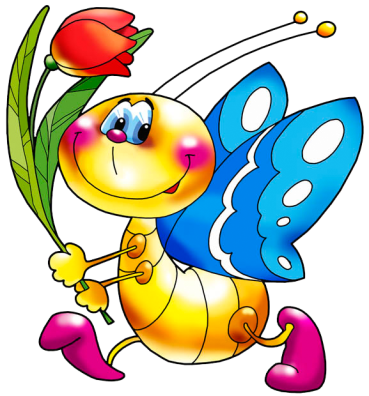 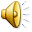